de woordkaarten van                            cursus 1 module 5
dag 1
de berg (hoop)
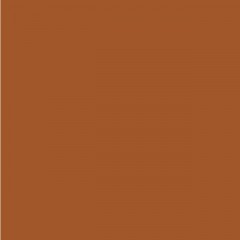 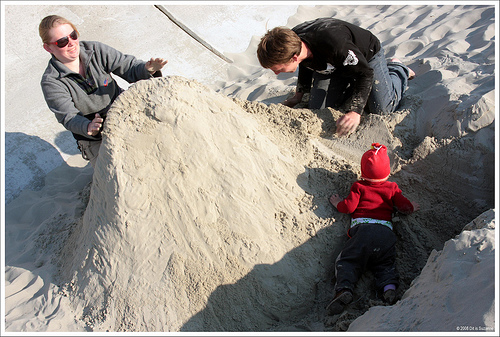 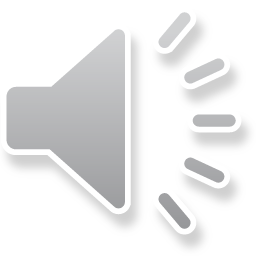 de golf/golven
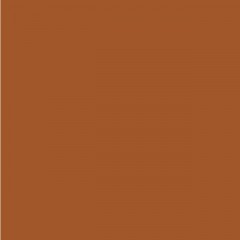 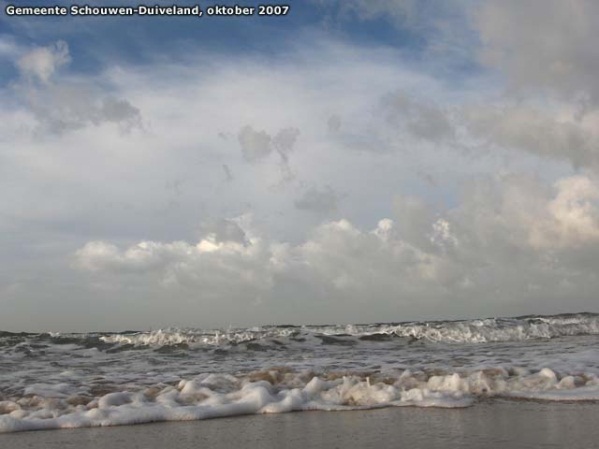 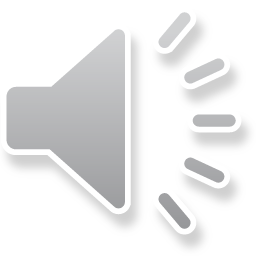 de kuil
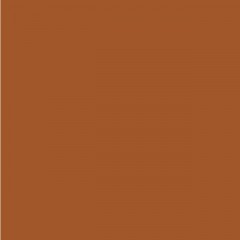 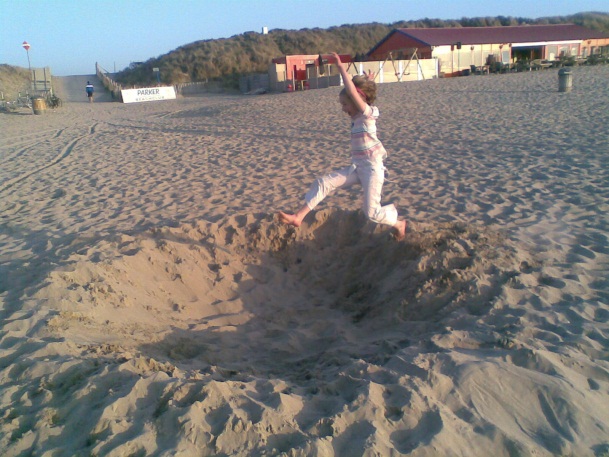 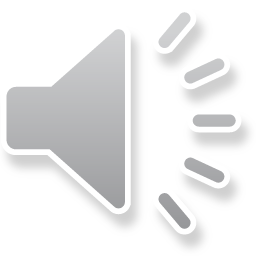 de schep
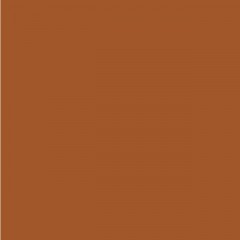 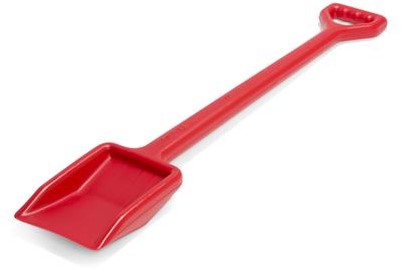 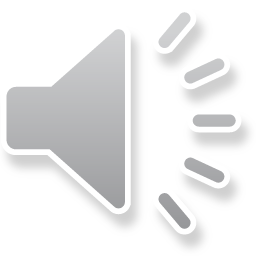 het strand
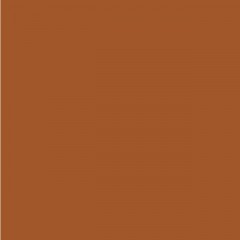 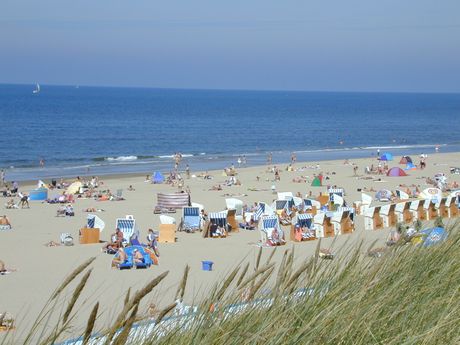 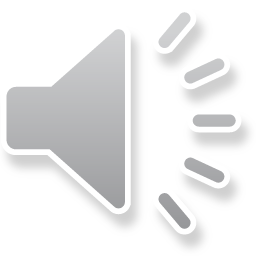 het zand
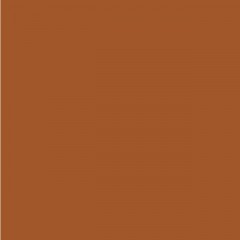 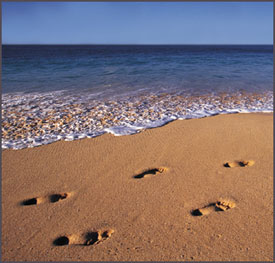 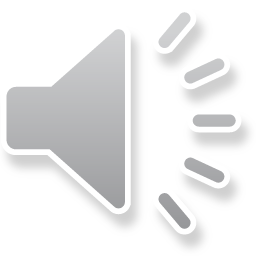 de zee
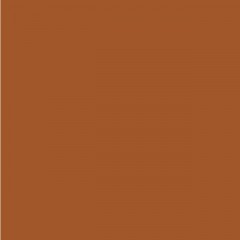 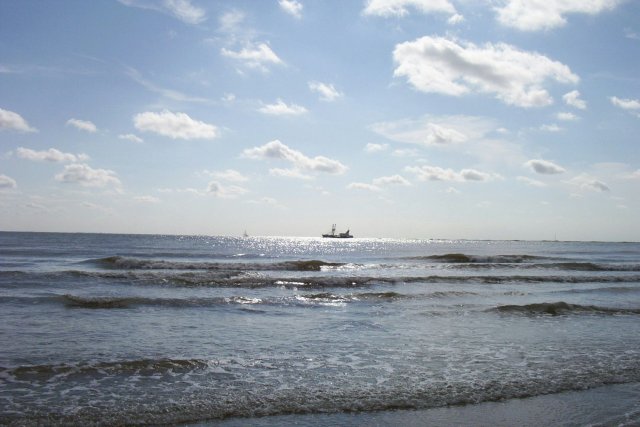 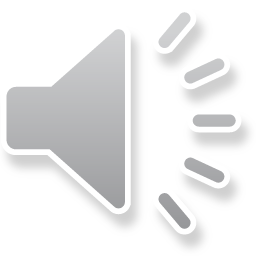 de zon
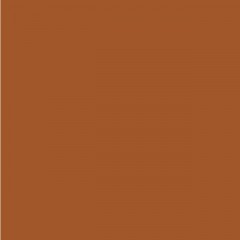 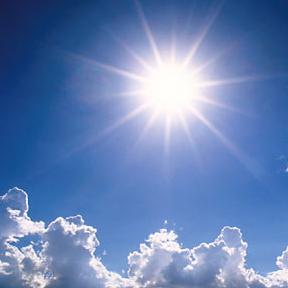 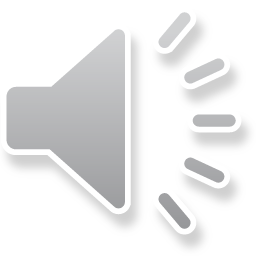 de ochtend
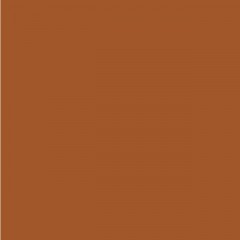 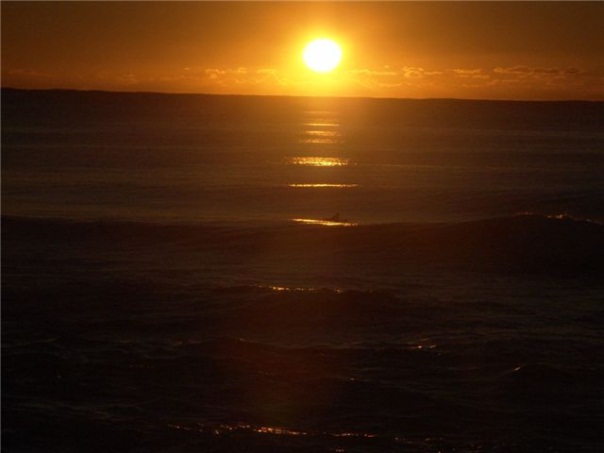 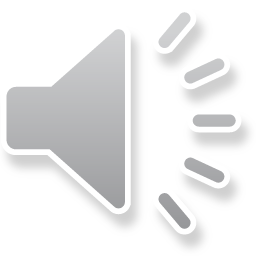 de middag
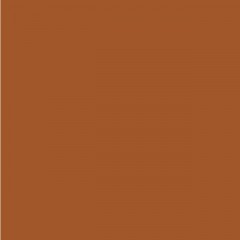 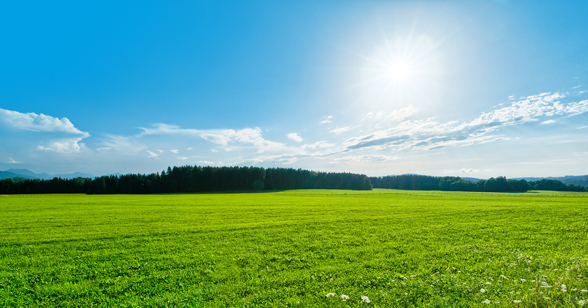 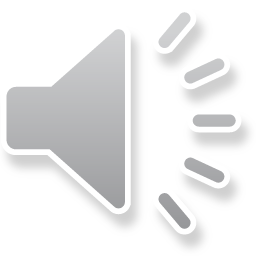 horen
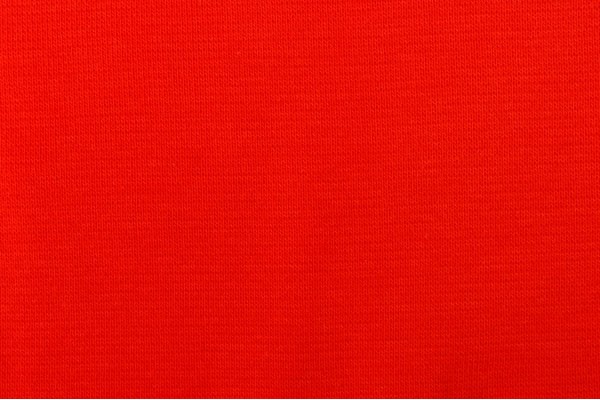 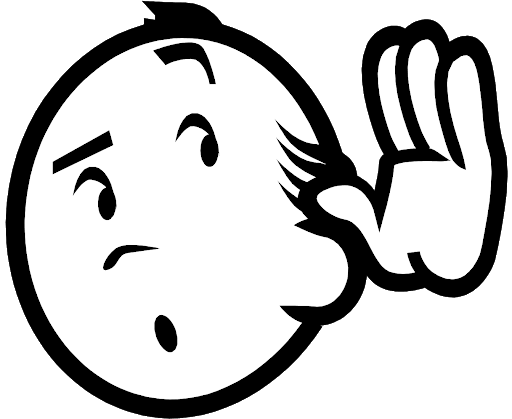 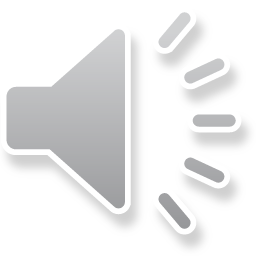 scheppen
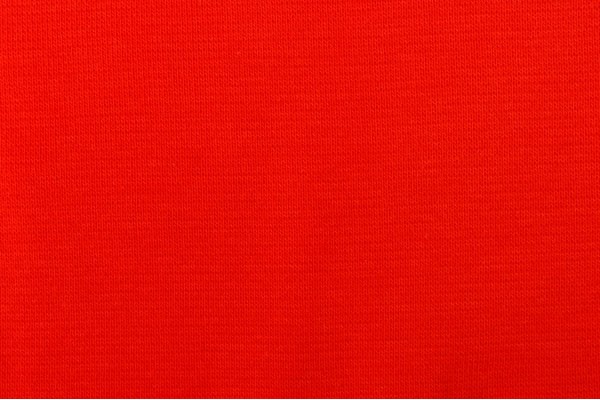 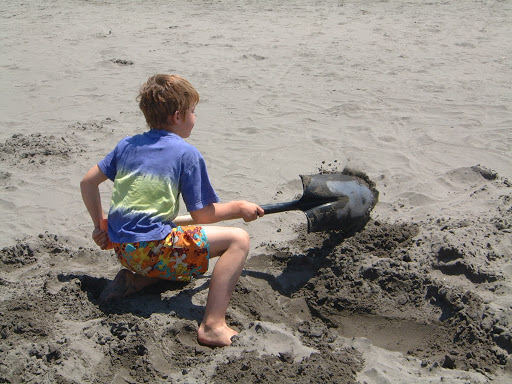 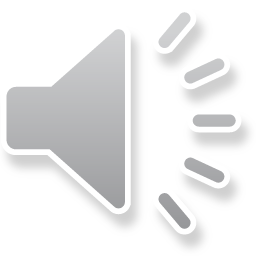 zin hebben
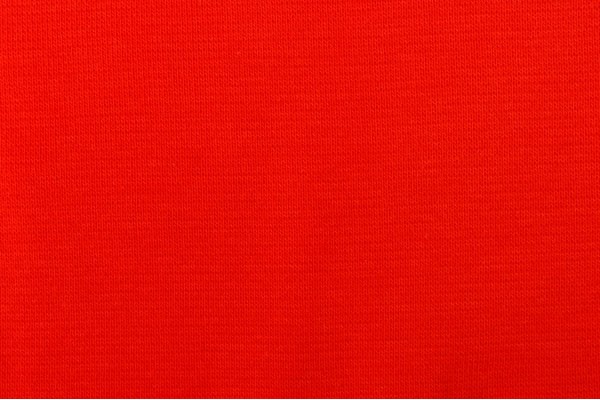 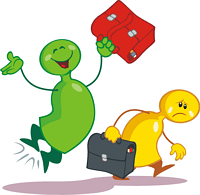 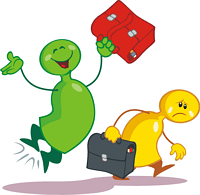 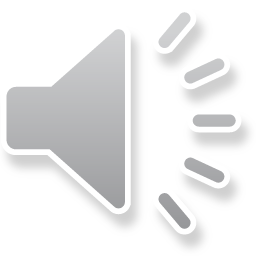 geen zin hebben
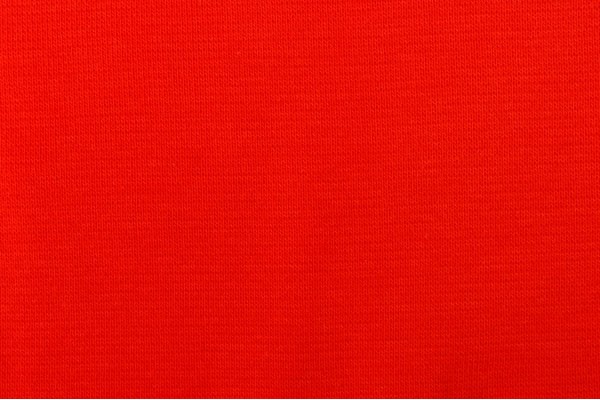 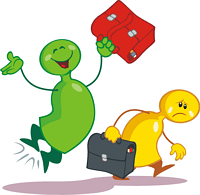 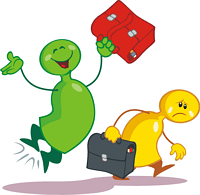 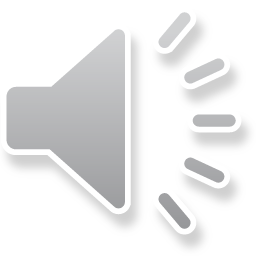 Het woord van de dag 1: het strand
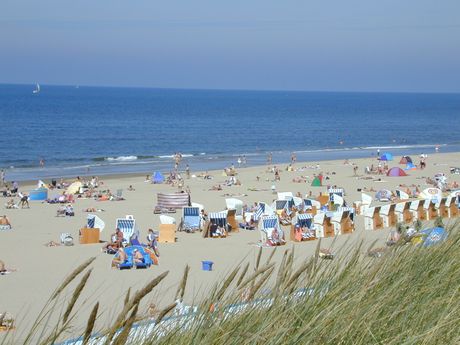 Het verhaal dag 1Klik op
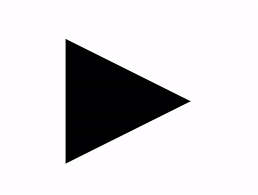 De verhaalplaten van dag 1
De verhaalplaten van dag 1
De verhaalplaten van dag 1
De verhaalplaten van dag 1
De verhaalplaten van dag 1
dag 2
de  bal
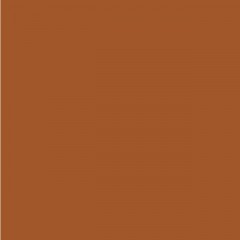 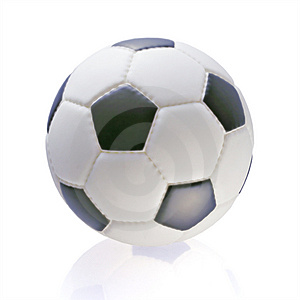 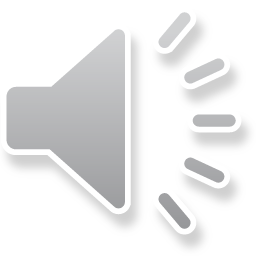 de barbiepop
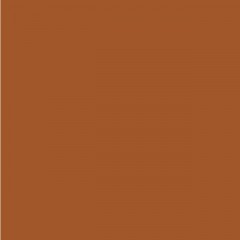 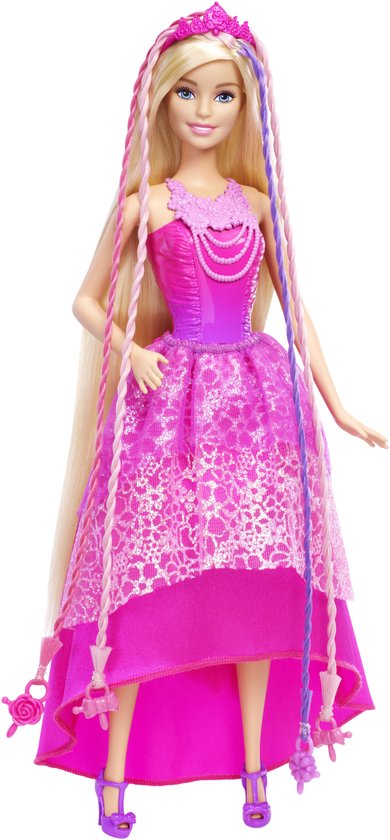 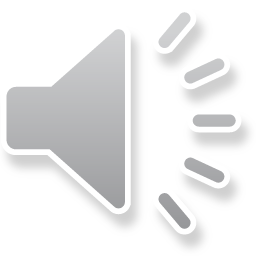 de knikkers
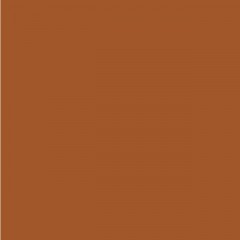 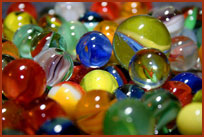 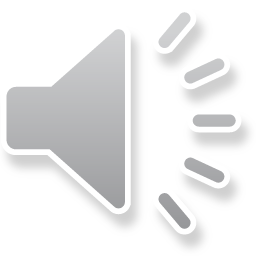 de pop
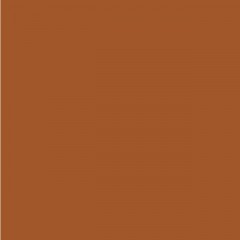 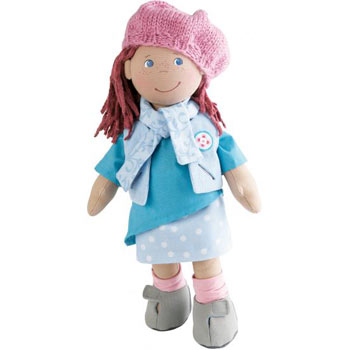 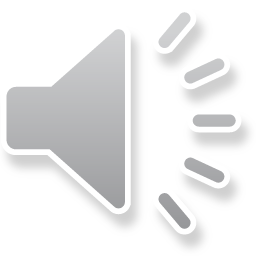 de puzzel
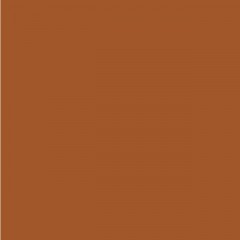 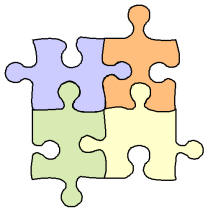 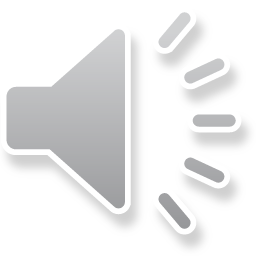 de rolschaats(en)
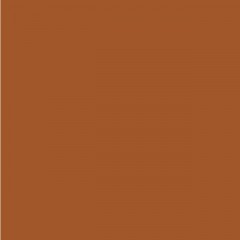 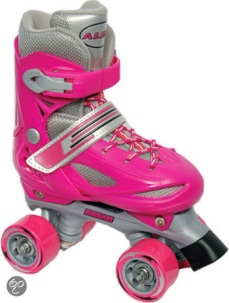 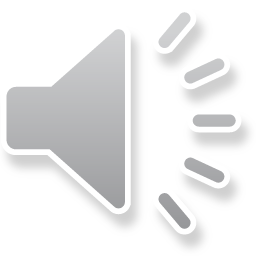 de skeeler(s)/de skate(s)
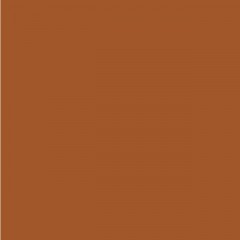 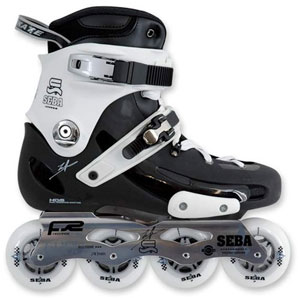 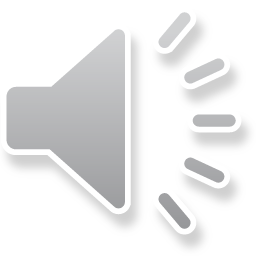 het speelgoed
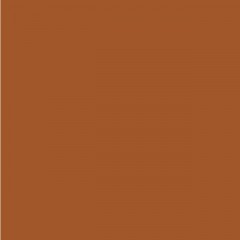 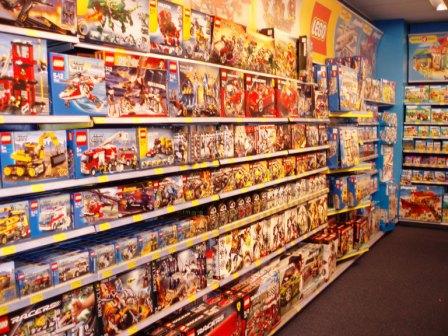 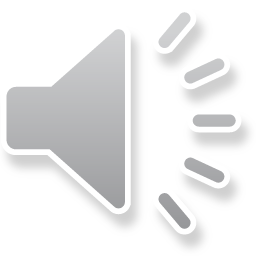 de speelgoedwinkel
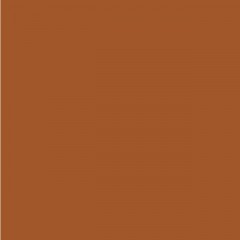 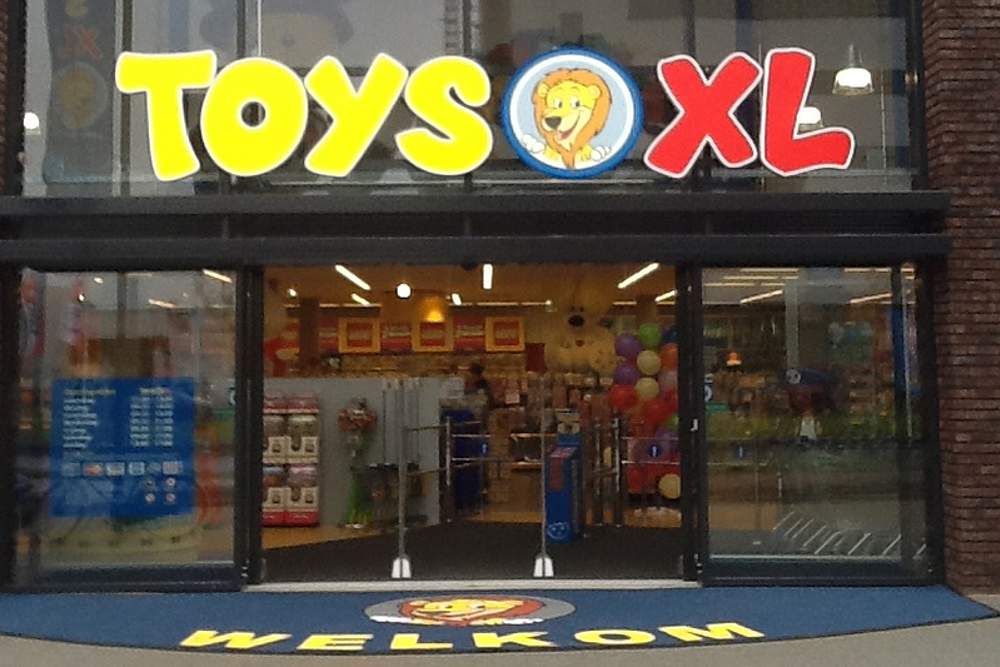 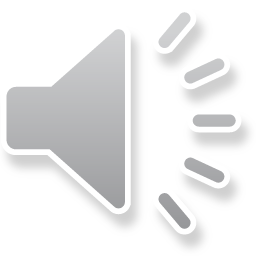 het spelletje
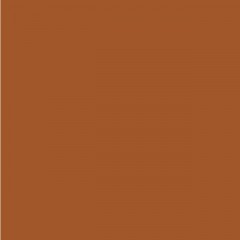 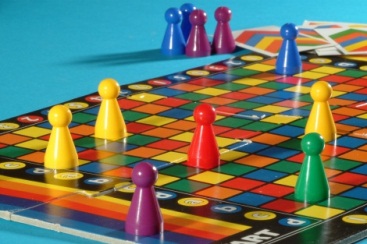 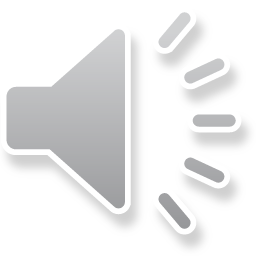 het springtouw
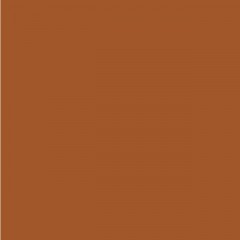 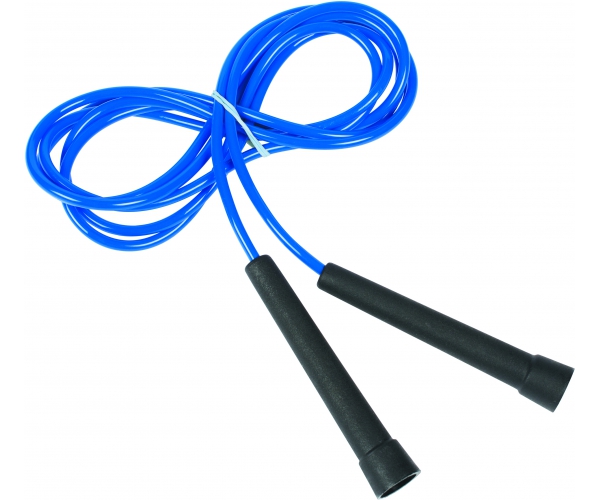 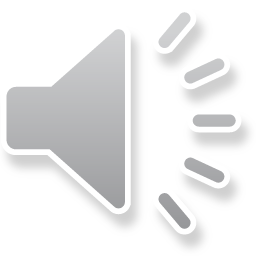 het zwaard
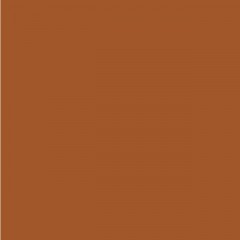 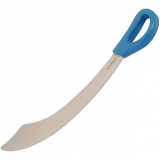 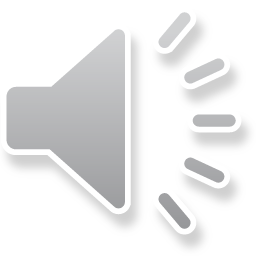 komen
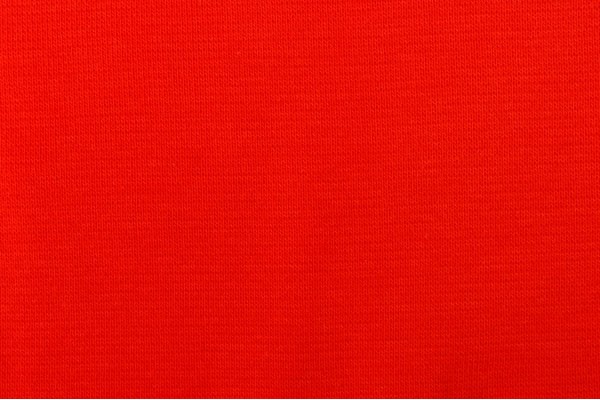 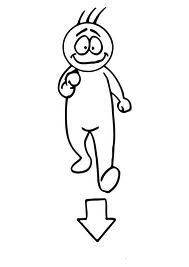 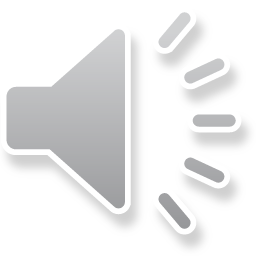 neerleggen
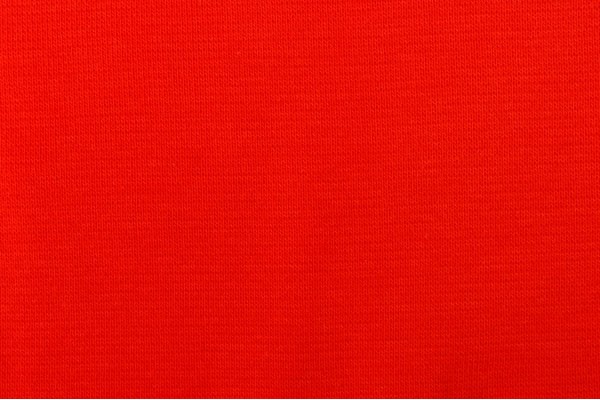 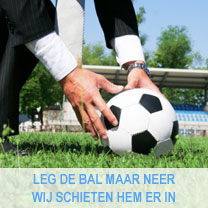 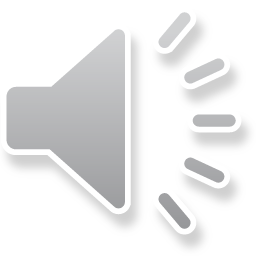 spelen
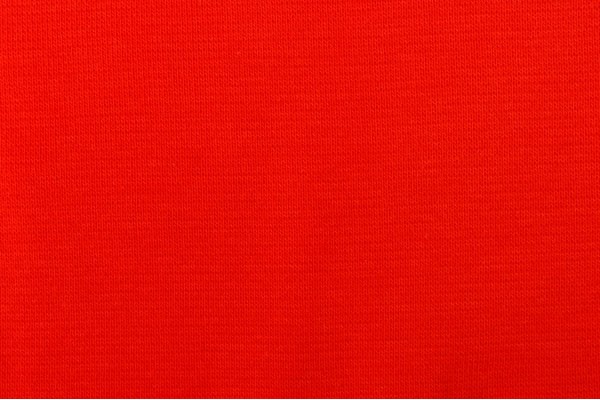 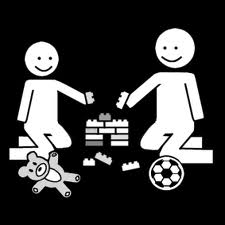 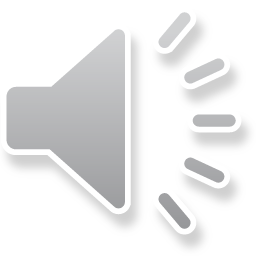 allemaal
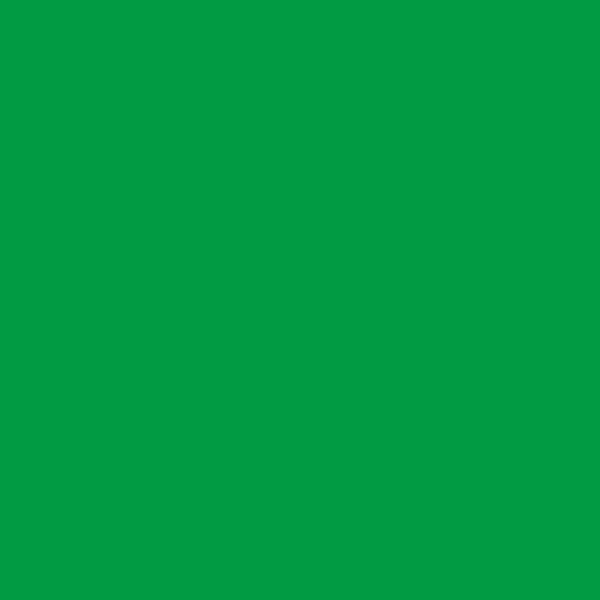 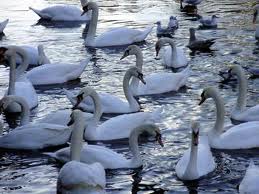 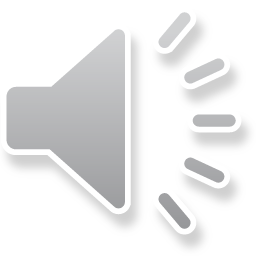 de achterste
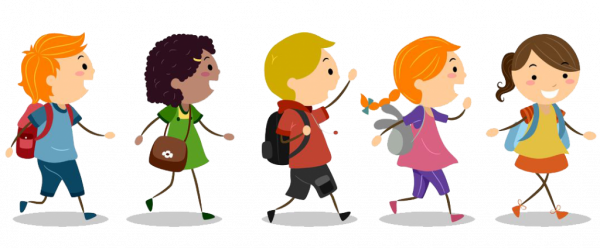 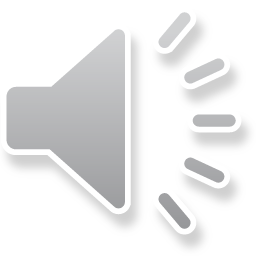 de voorste
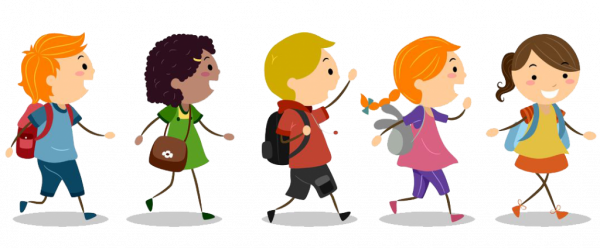 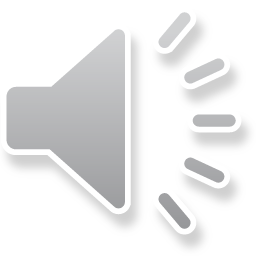 het woord van de dag 2: het speelgoed
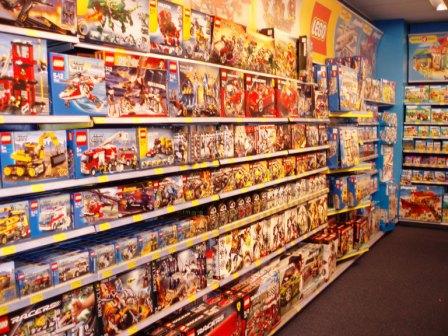 dag 3
de avond
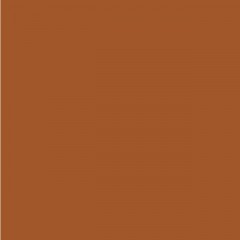 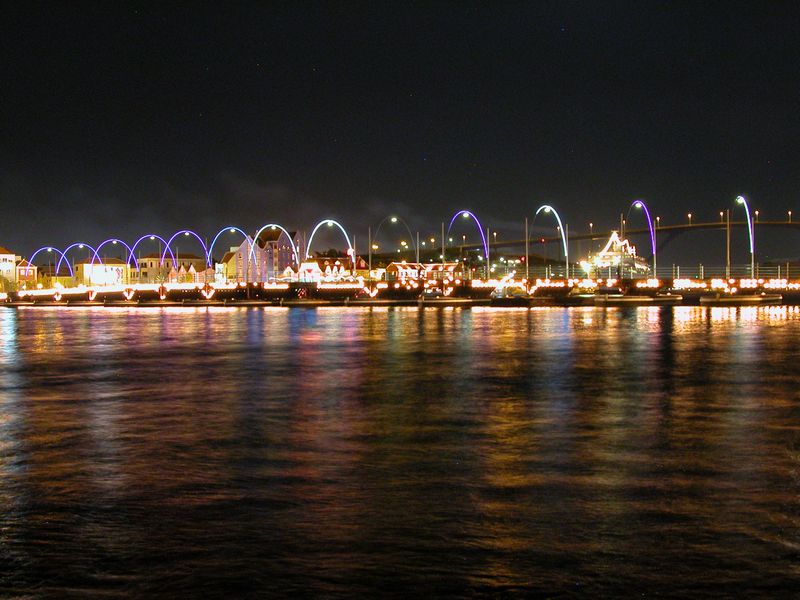 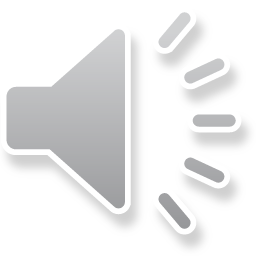 de broek
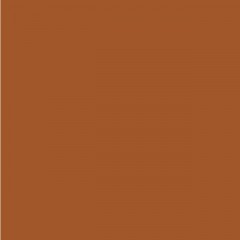 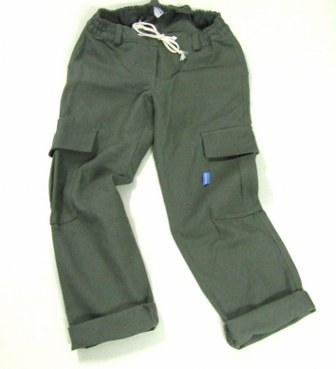 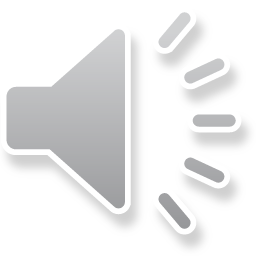 de doos
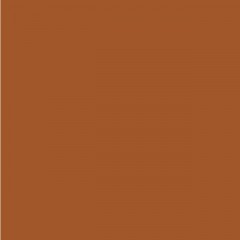 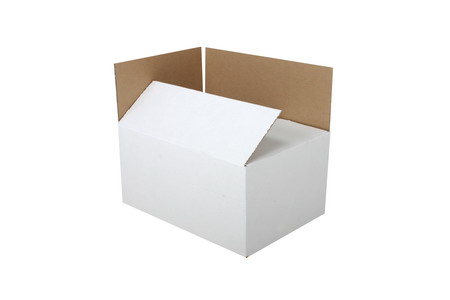 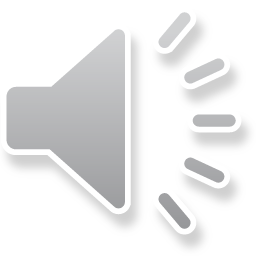 de fiets
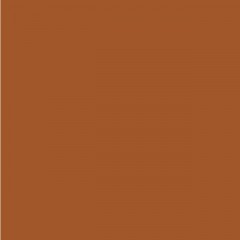 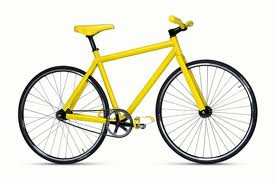 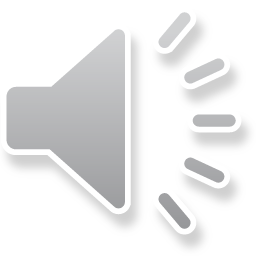 het gat
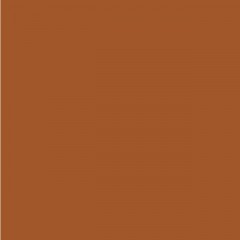 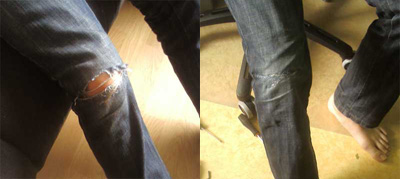 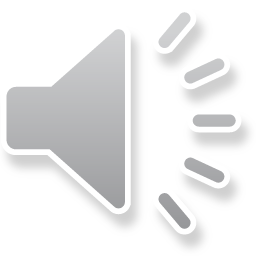 de grond
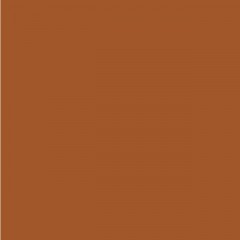 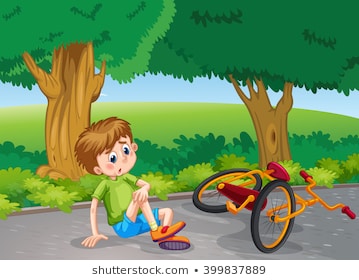 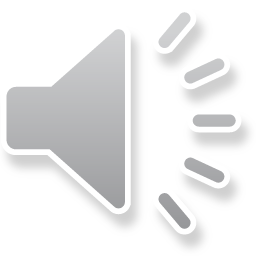 de knie
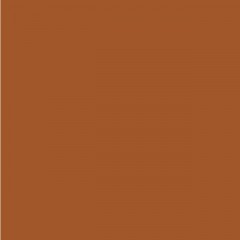 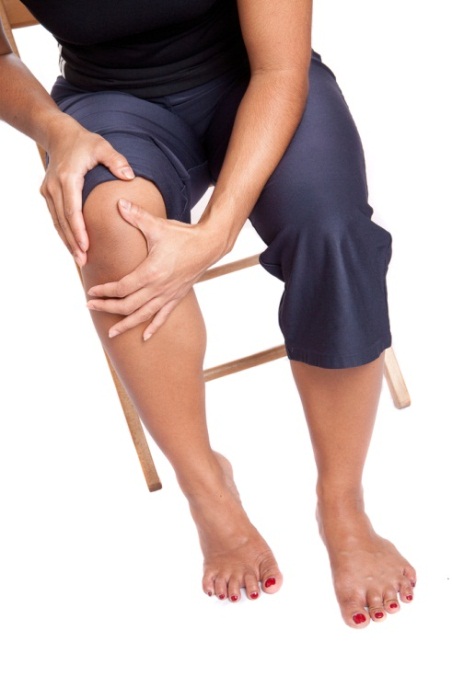 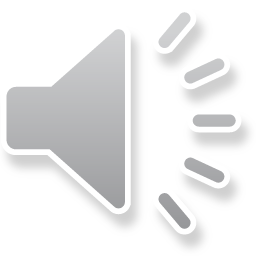 de poes
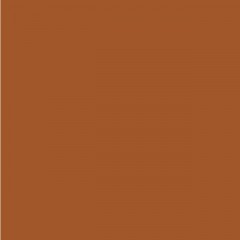 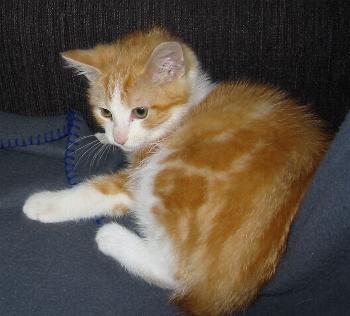 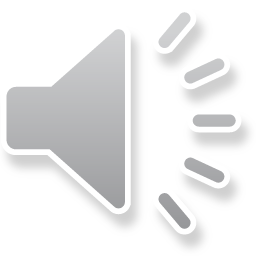 de stoep
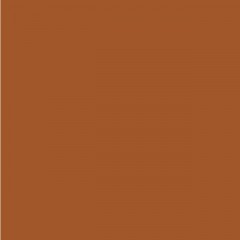 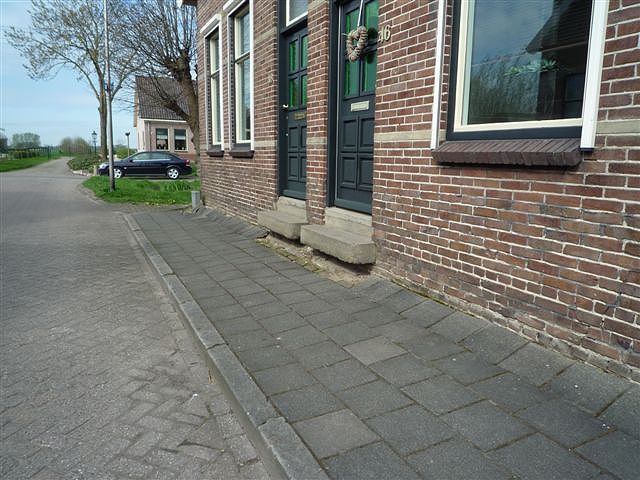 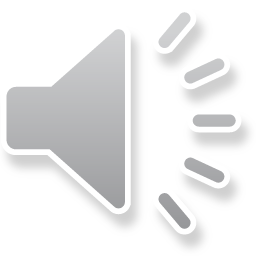 het touw
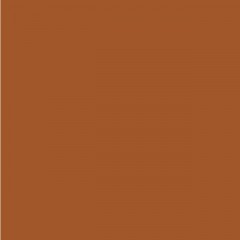 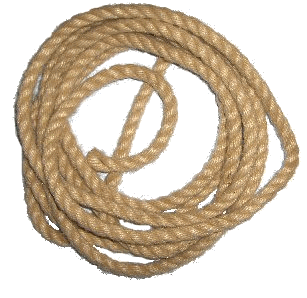 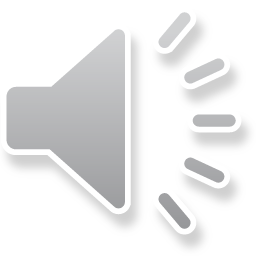 geven
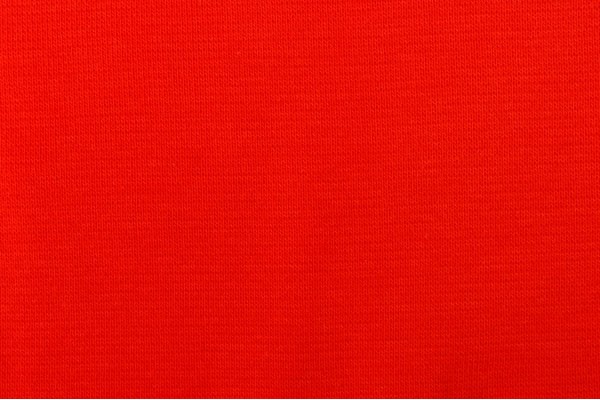 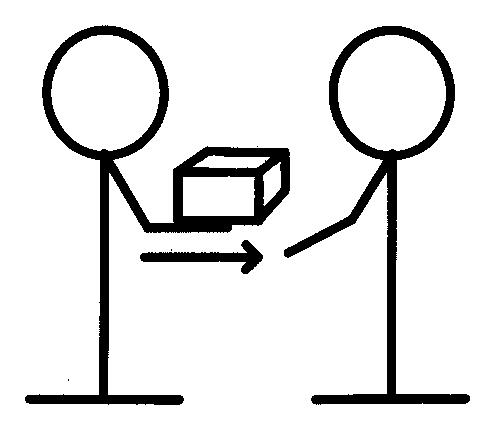 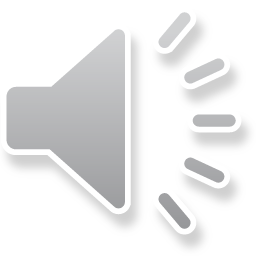 krijgen
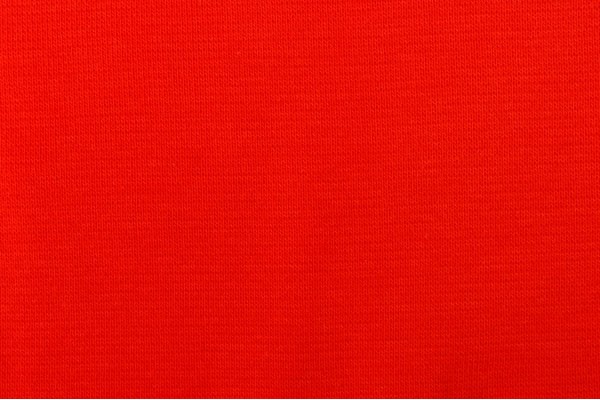 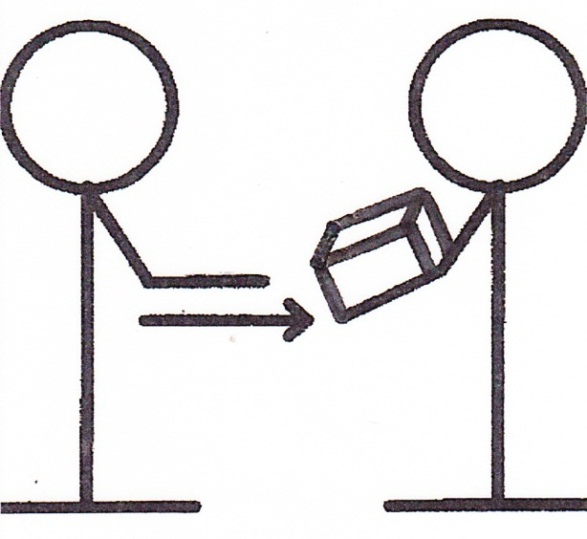 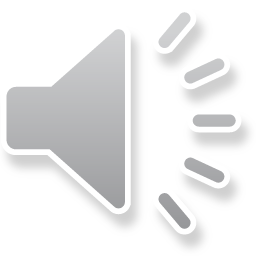 rollen
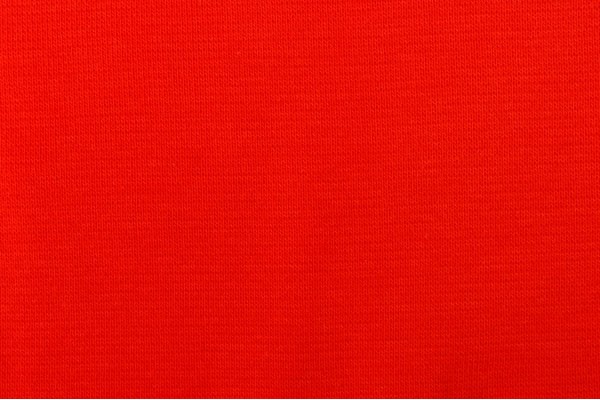 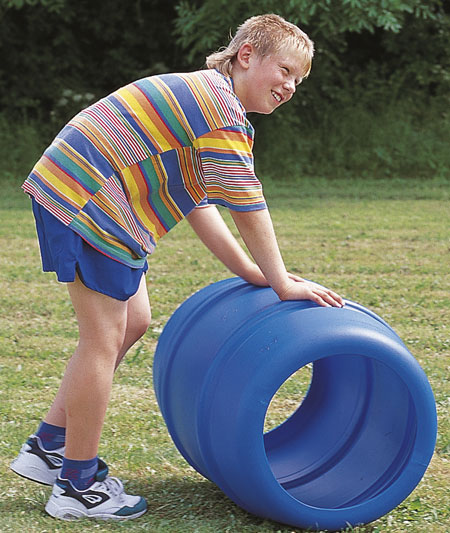 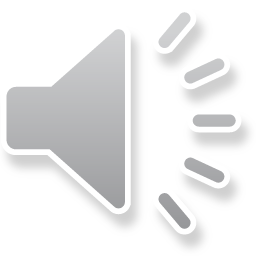 vallen
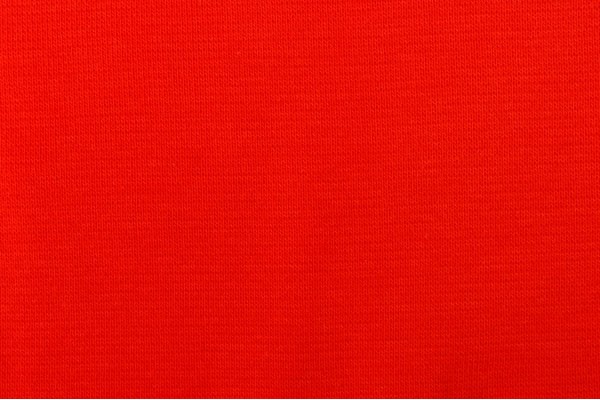 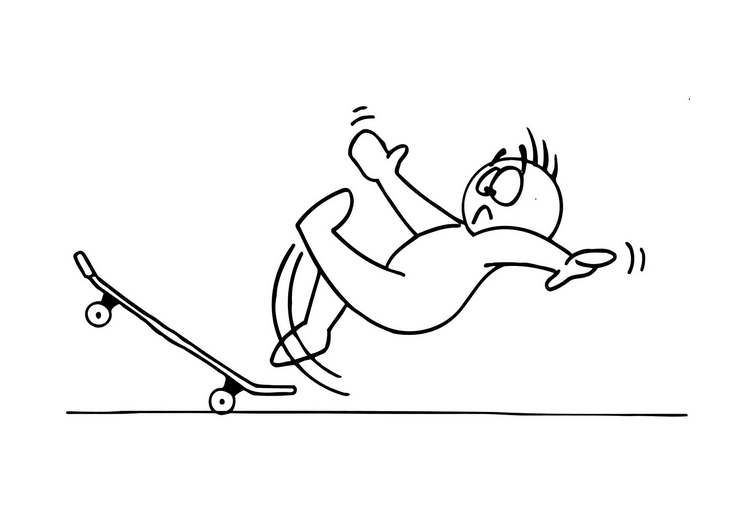 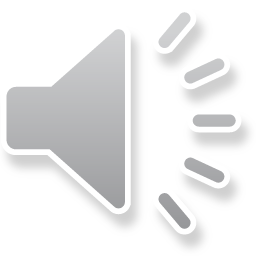 weggaan
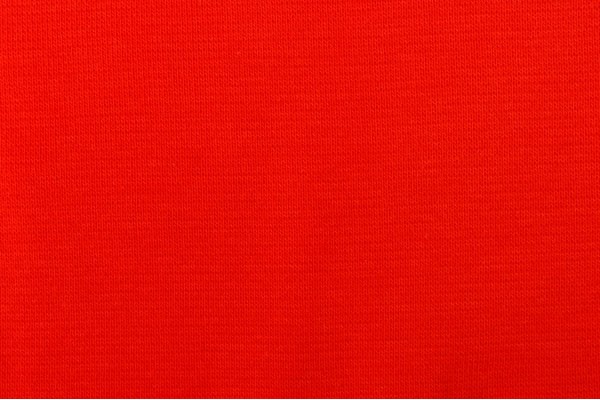 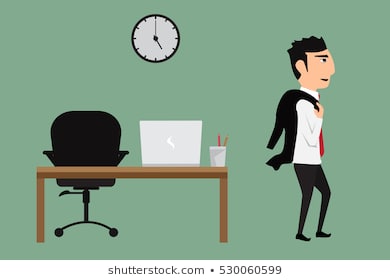 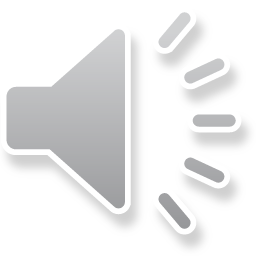 neerzetten
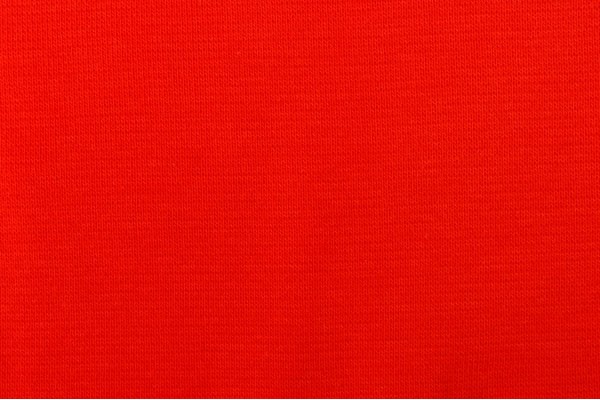 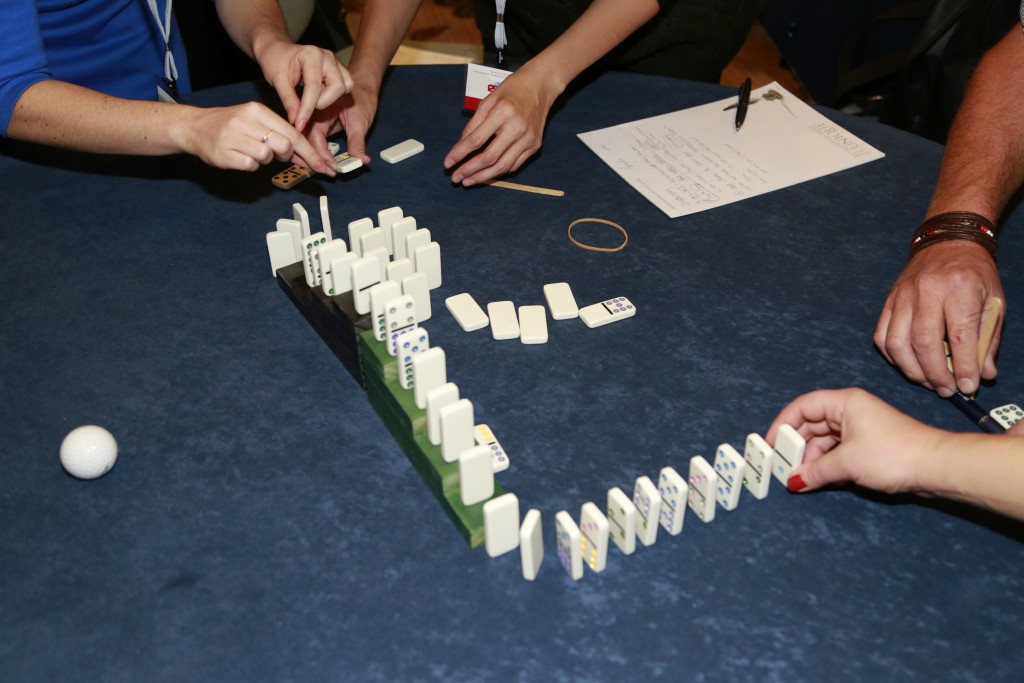 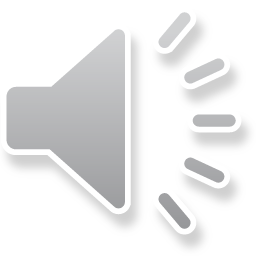 pijn/zeer doen
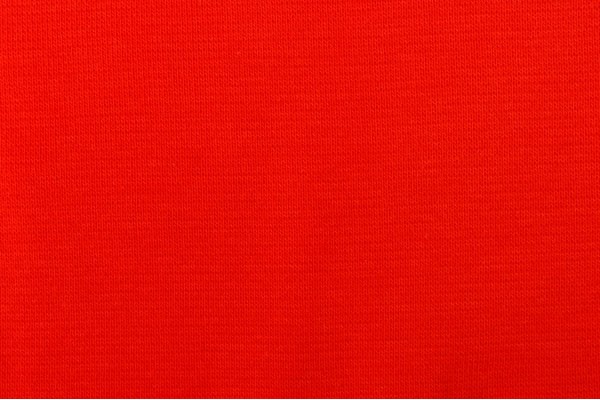 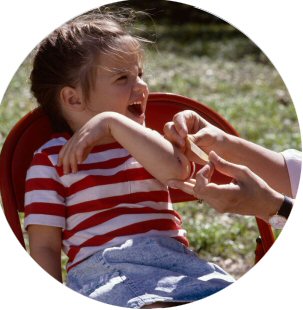 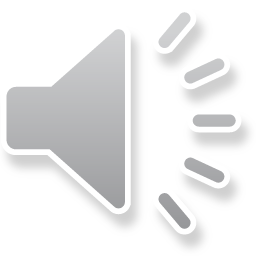 los
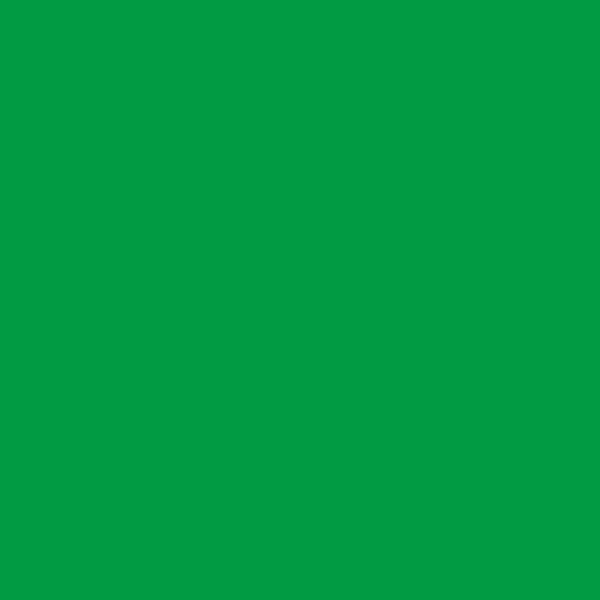 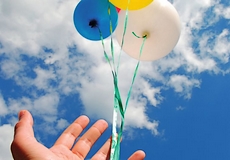 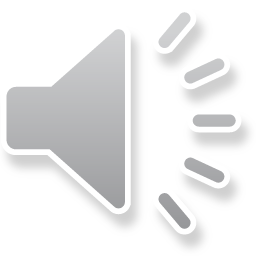 kapot
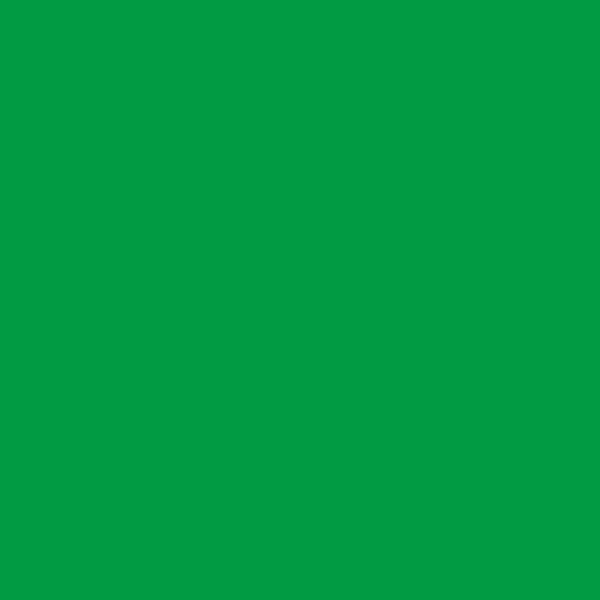 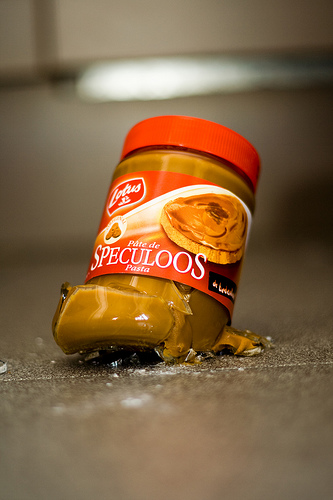 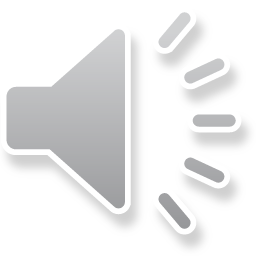 open
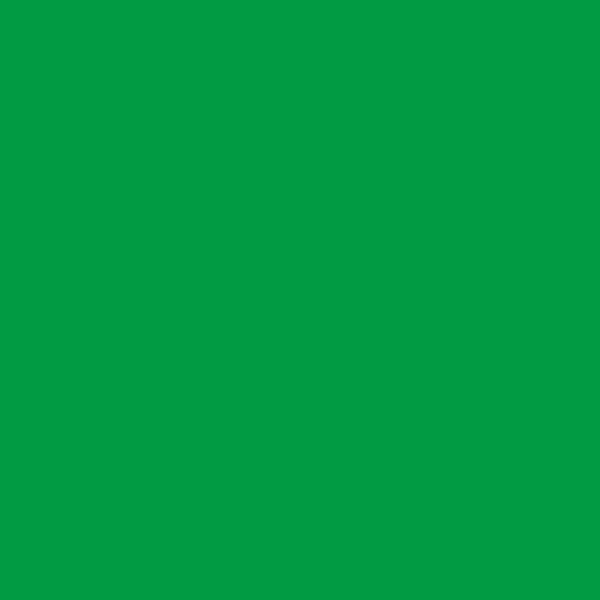 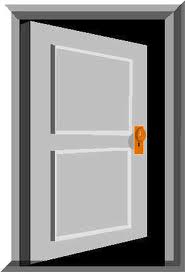 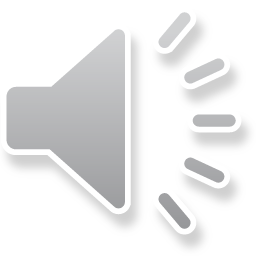 weg
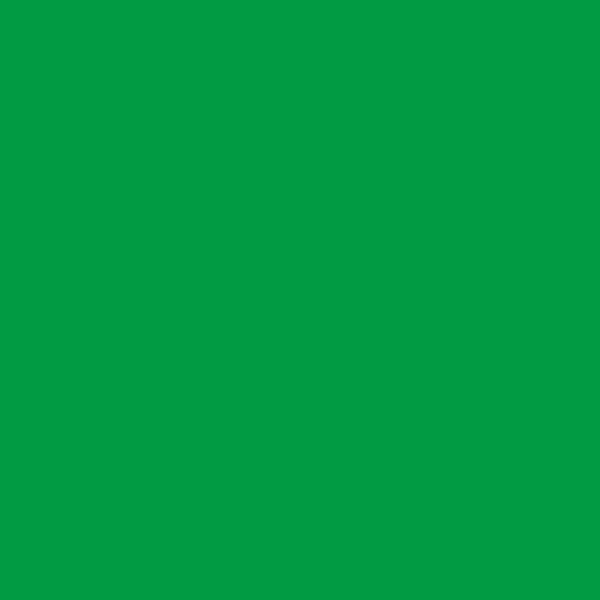 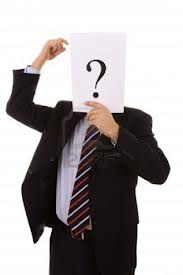 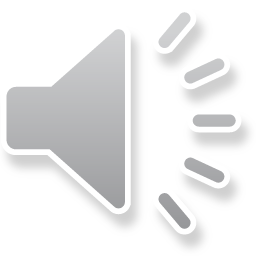 het woord van de dag 3: vallen
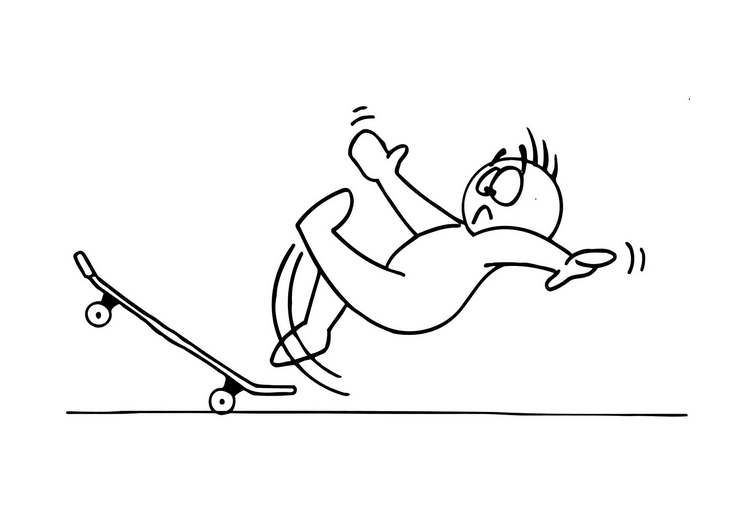 Het verhaal dag 3Klik op
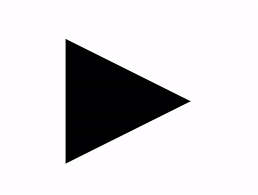 de verhaalplaten van dag 3
de verhaalplaten van dag 3
de verhaalplaten van dag 3
de verhaalplaten van dag 3
dag 4
de blokken
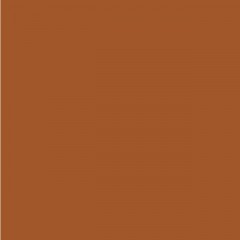 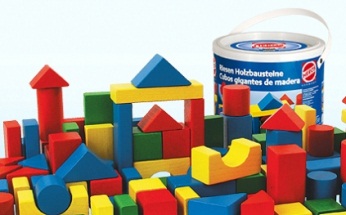 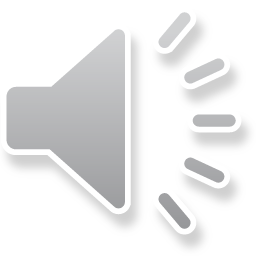 omkeren
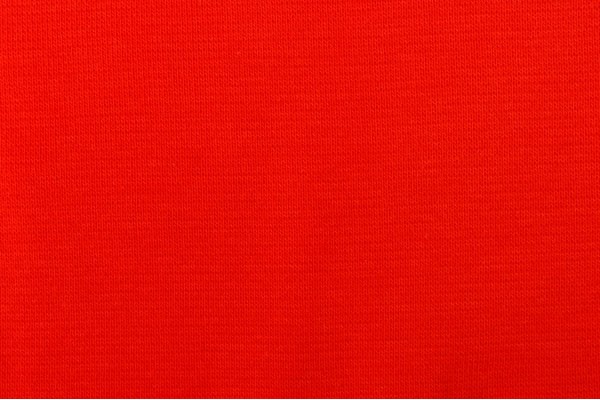 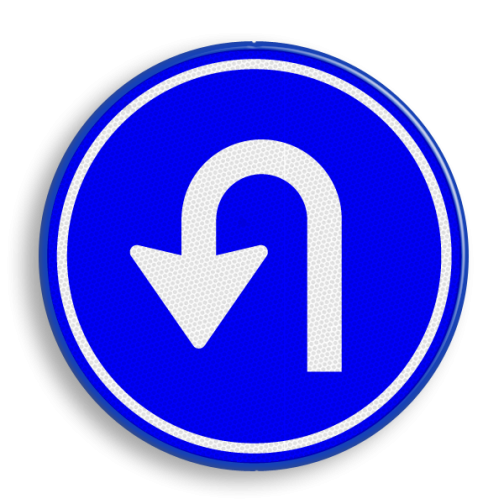 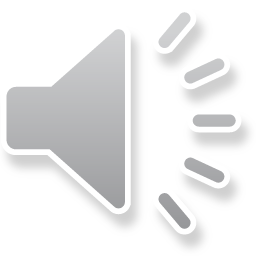 hoog
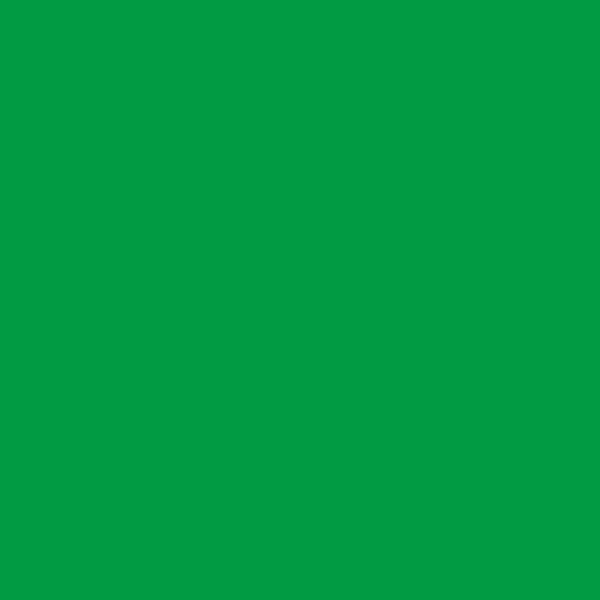 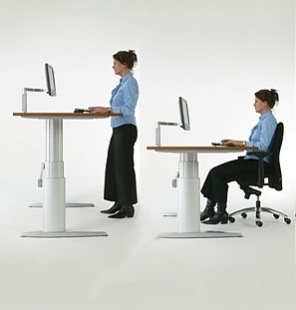 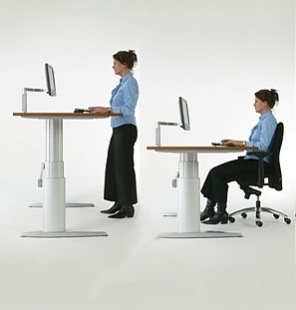 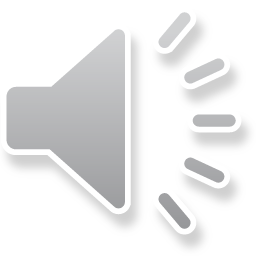 laag
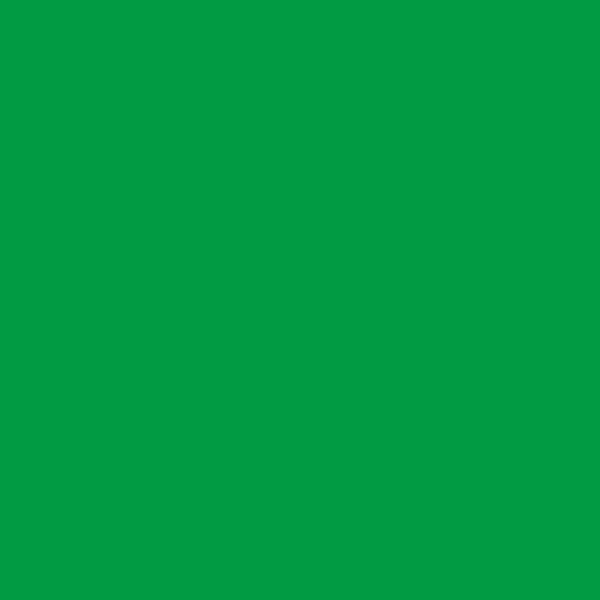 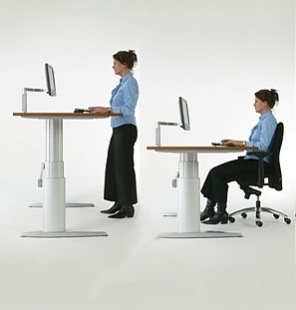 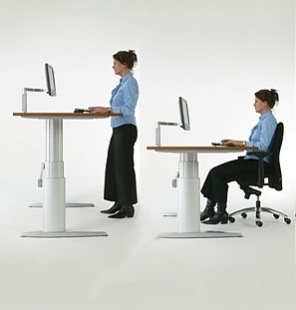 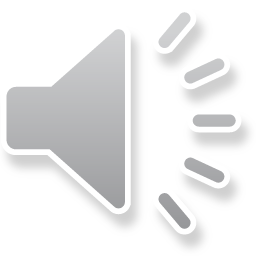 tussen
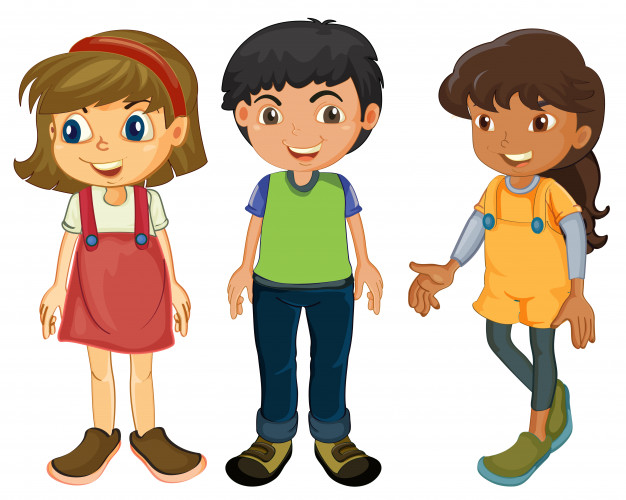 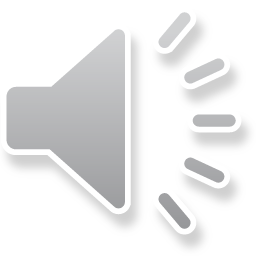 het woord van de dag 4: hoog en laag
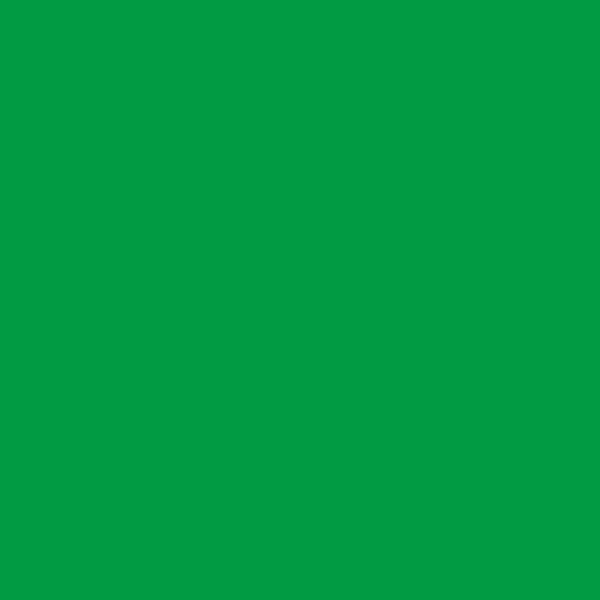 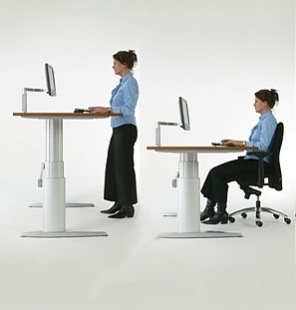 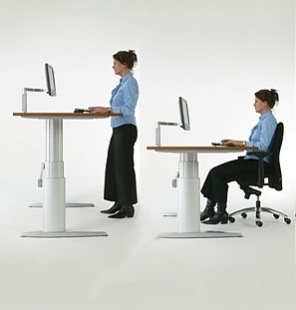 dag 5
hinkelen
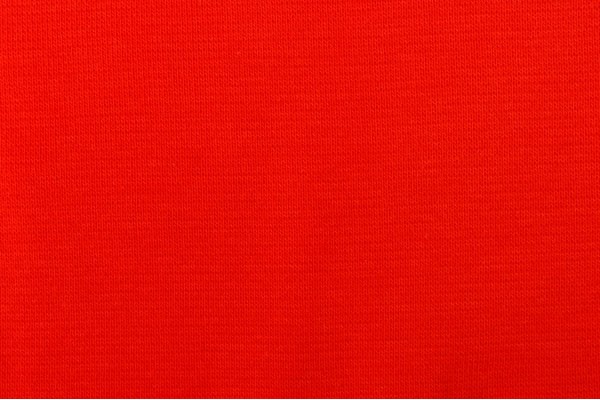 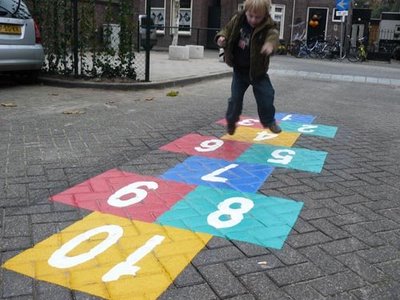 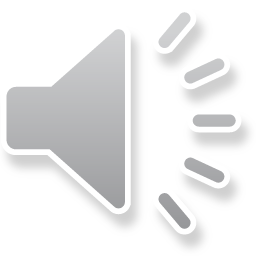 knikkeren
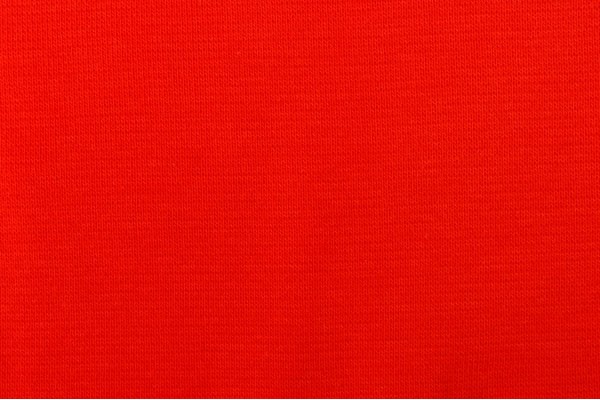 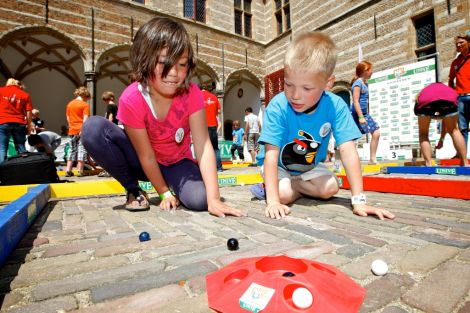 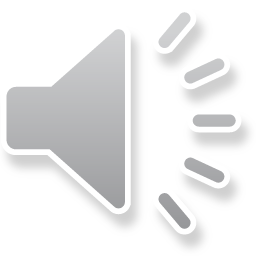 neerleggen
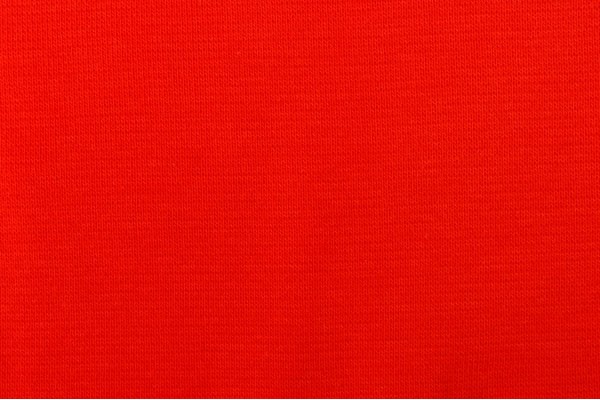 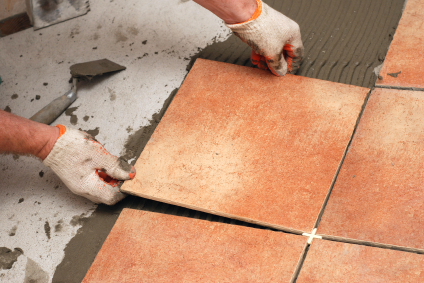 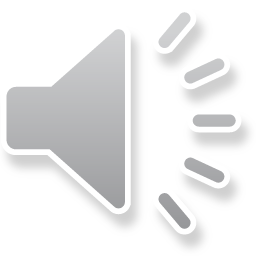 puzzelen
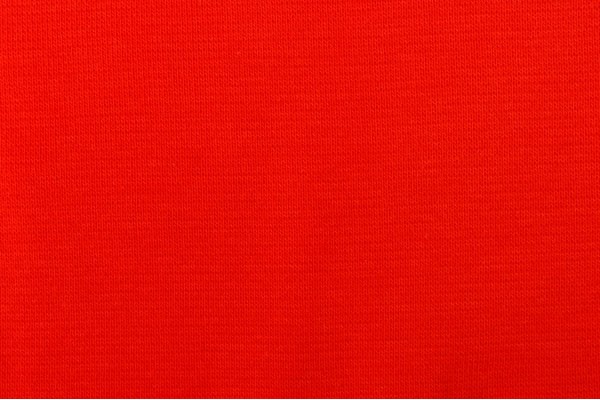 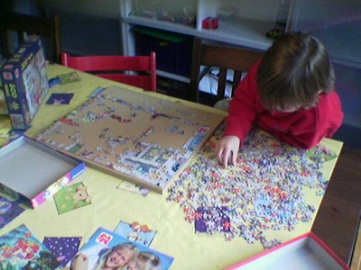 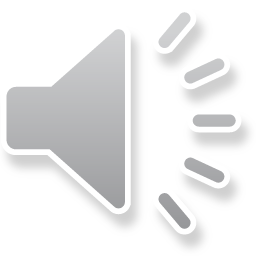 skeeleren
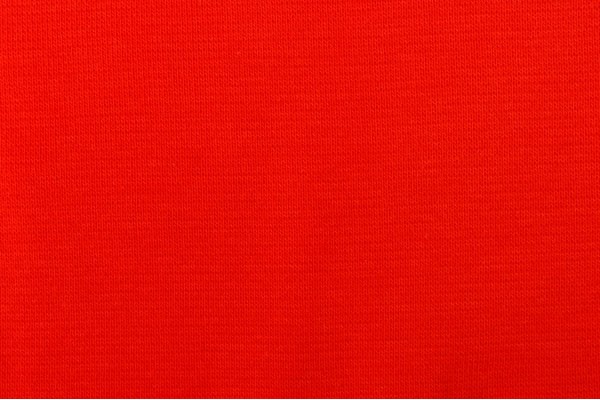 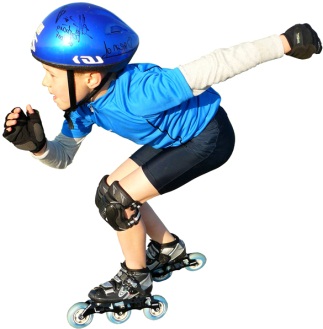 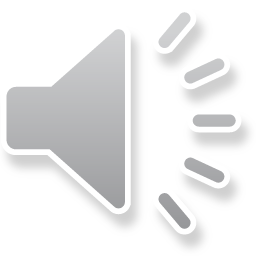 een spelletje doen
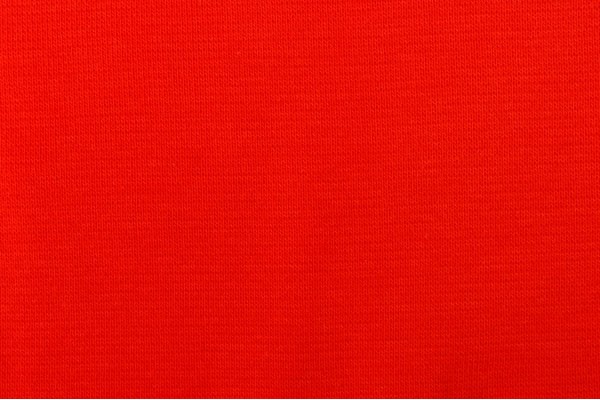 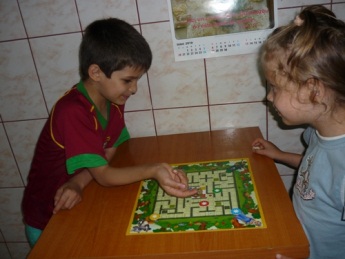 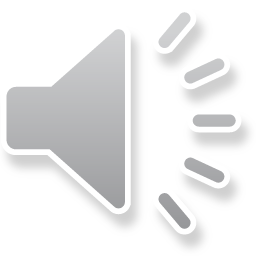 touwtje springen
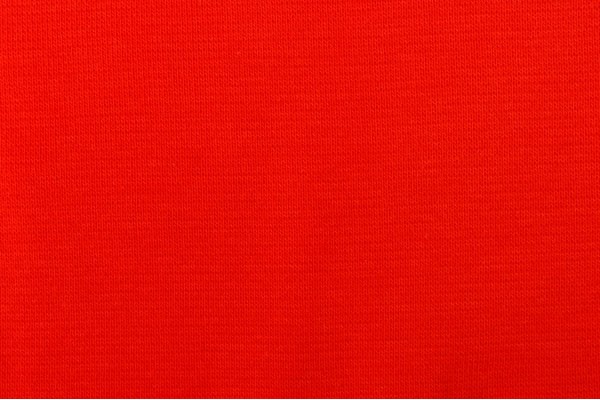 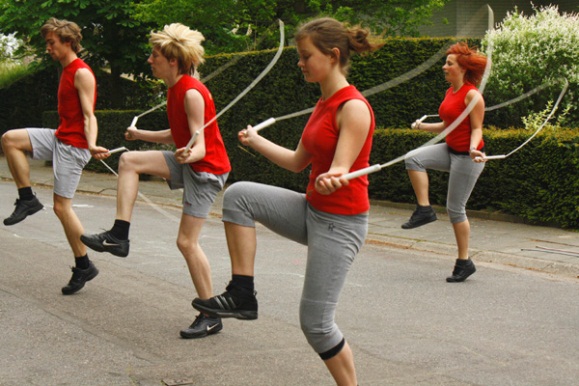 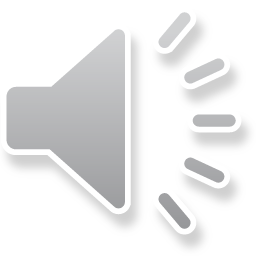 verstoppertje spelen
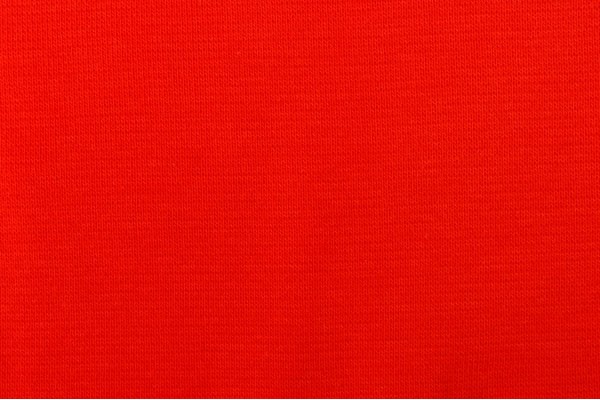 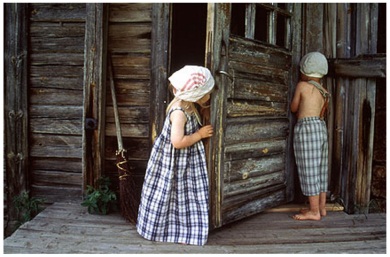 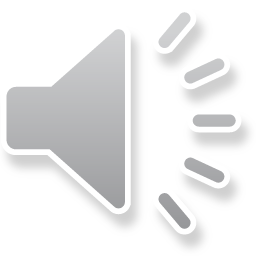 voetballen
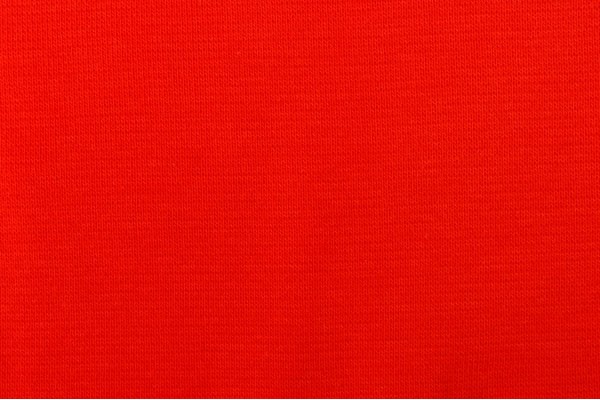 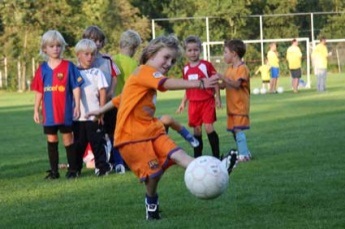 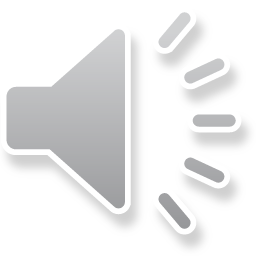 het woord van de dag 5: spelen
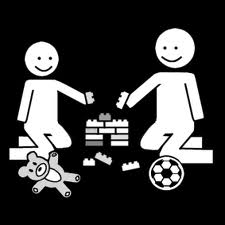